Pharmacist Seminar IN OKINAWA
2022年1月18日(火)19:00-20:30
日   時
本講演会はWEB EXを用いて配信致します
会   場
総合座長
中部徳洲会病院　薬剤部　薬剤部長
喜多　洋嗣 先生
19:00-19:20
一般講演
「糖尿病薬の持参薬切り替えプロトコル導入とその評価」
中部徳洲会病院　薬剤部
田仲　祐子 先生
19:20-20:00
特別講演
「SGLT2阻害薬とミトコンドリア」
菅沼　正司 先生
菅沼医院　院長
20:00-20:30
ディスカッション
「SGLT2阻害薬の適正使用に関して」
【単位申請】
日病薬病院薬学認定薬剤師制度研修 0.5単位（Ⅴ−1 医薬品(製剤)特性）
日本薬剤師研修センター認定研修　1単位　
※出席証明のため、講演会中に掲示する「キーワード」を講演会後にメール頂きます。
※単位取得ご希望の方は、薬剤師免許番号をメールにてご連絡ください。
(裏面のQRコード、又はkudo_daiki@lilly.comまでご送信ください。)
104409-06
共催：沖縄県薬剤師会/沖縄県病院薬剤師会/日本イーライリリー (株)/日本ベーリンガーインゲルハイム(株)
問い合わせ/連絡先：日本イーライリリー(株)前田奈那（TEL:070-2449-1665)
申込書
Pharmacist Seminar IN OKINAWA
新型コロナウイルス感染拡大の状況に鑑み、本会はオンラインで開催させて頂きます。
また当日の接続情報をご希望の方は、メール又はFAXでのお申し込みをお願いしております。(担当MRからURLを送付済みの場合は事前登録の必要はございません)
大変お手数をお掛けしますが、ご理解とご了承頂けましたら幸いです。
尚、申し込みは1月17日(月)までに、何卒宜しくお願い致します。
【メールでのお申し込みの場合】
日本イーライリリー株式会社　工藤大貴
Mail：kudo_daiki@lilly.com
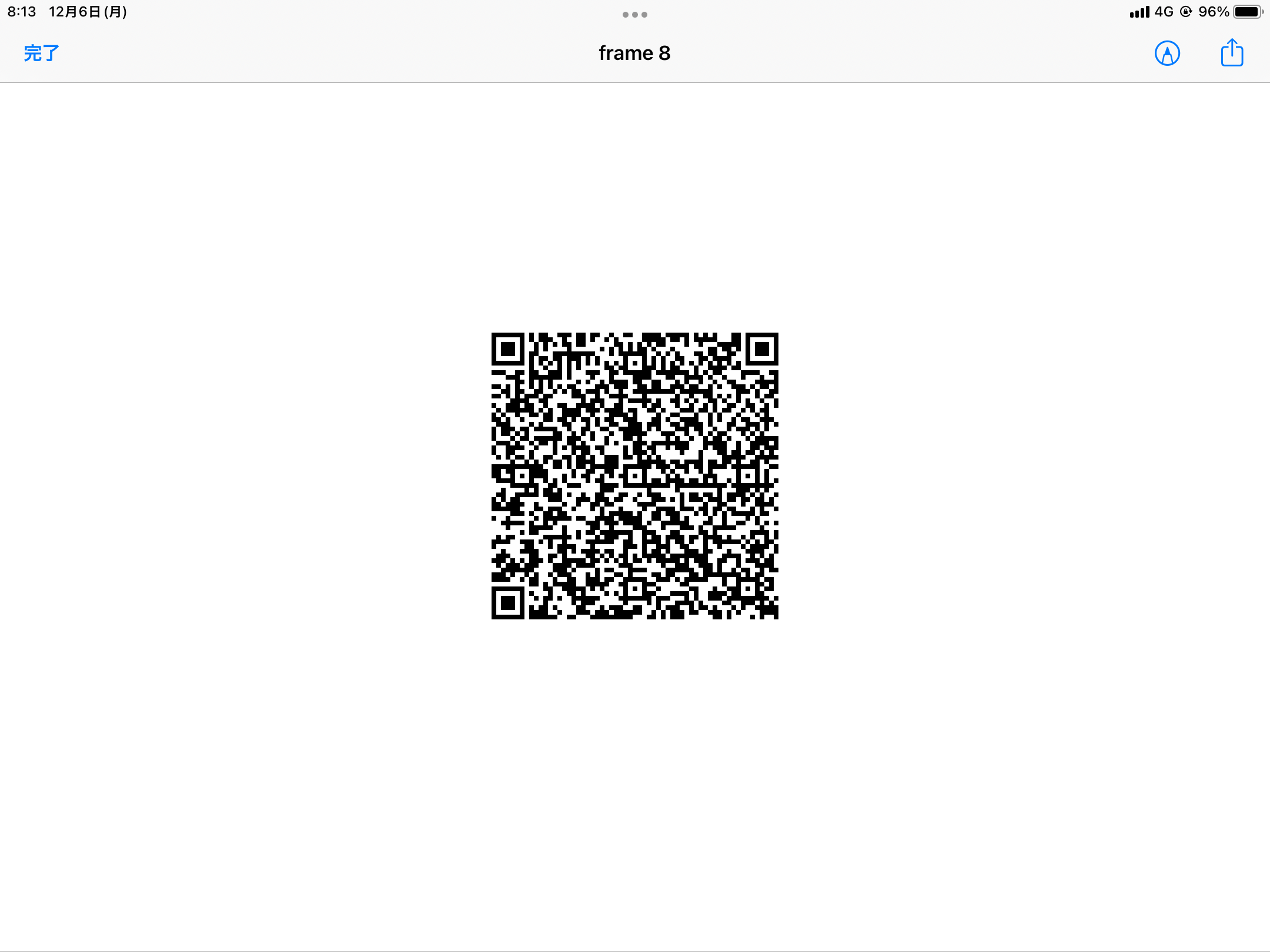 QRコードを読み込んで頂くと、メール送信画面に移行しますので
①御施設名②御名前③薬剤師免許番号をご入力のうえ、ご送信ください。
【FAXでのお申し込みの場合】
① 御施設名:
御名前:
御連絡先（メール）:
薬剤師免許番号:
FAX送信先：092-724-0451
　　　　　　　　 日本イーライリリー株式会社宛
104409-01
104409-02
104409-03
104409-04
104409-05
104409-06